Малые олимпийские игры
Цель:
Популяризация зимних видов спорта 
      среди дошкольников.
-    Пропаганда здорового образа жизни.

Задачи:
-      Укрепление здоровья детей.
-    Развивать физические качества у детей,
      выносливость, упорство, 
      чувство   товарищества, 
      умение побеждать и проигрывать.
Открытие  малых олимпийских игр1-й день олимпиады.
Олимпийский огонь – 
символ дружбы и мира.
Музыка и яркий свет – 
зрелища красивей нет ! 
В зале собрались спортсмены. 
Зал для них – как бы арена.
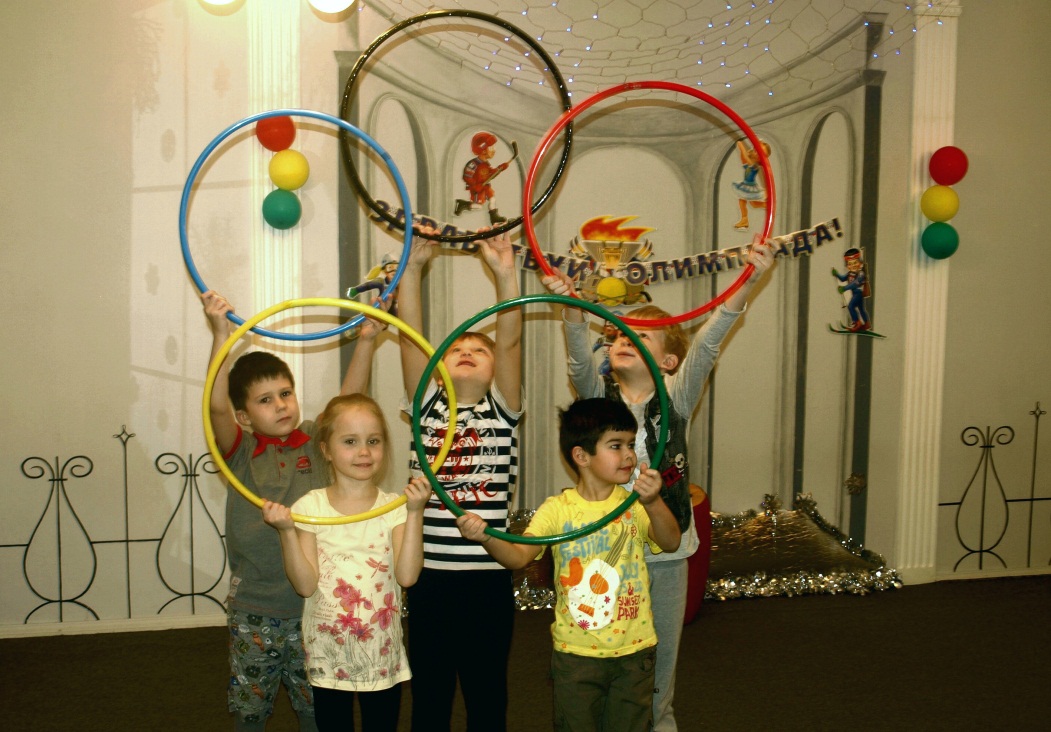 Эстафета олимпийского огня.
Состязание саночников – эстафета.2-й день олимпиады
На старте волнуются участники,  все хотят победить!
Какая скорость!!! 
Идёт упорнейшая борьба.
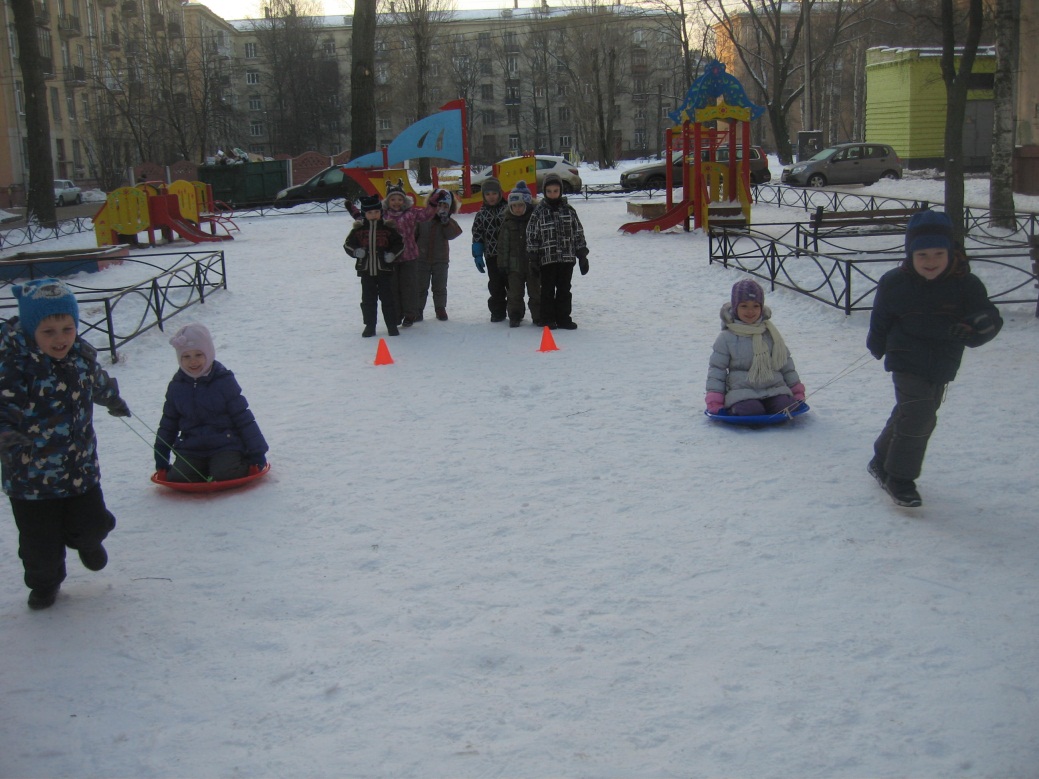 Еще немного – вон он – видишь,
Старт позади и ждёт нас финиш!
На старт! Внимание! Марш!
Броски мяча в кольцо.                                                                                                           3-й день олимпиады
Сияет солнышко с утра.
Мы готовились заранее.
Ребята, начинать пора
Спортивные соревнования
Очень меткие стрелки.
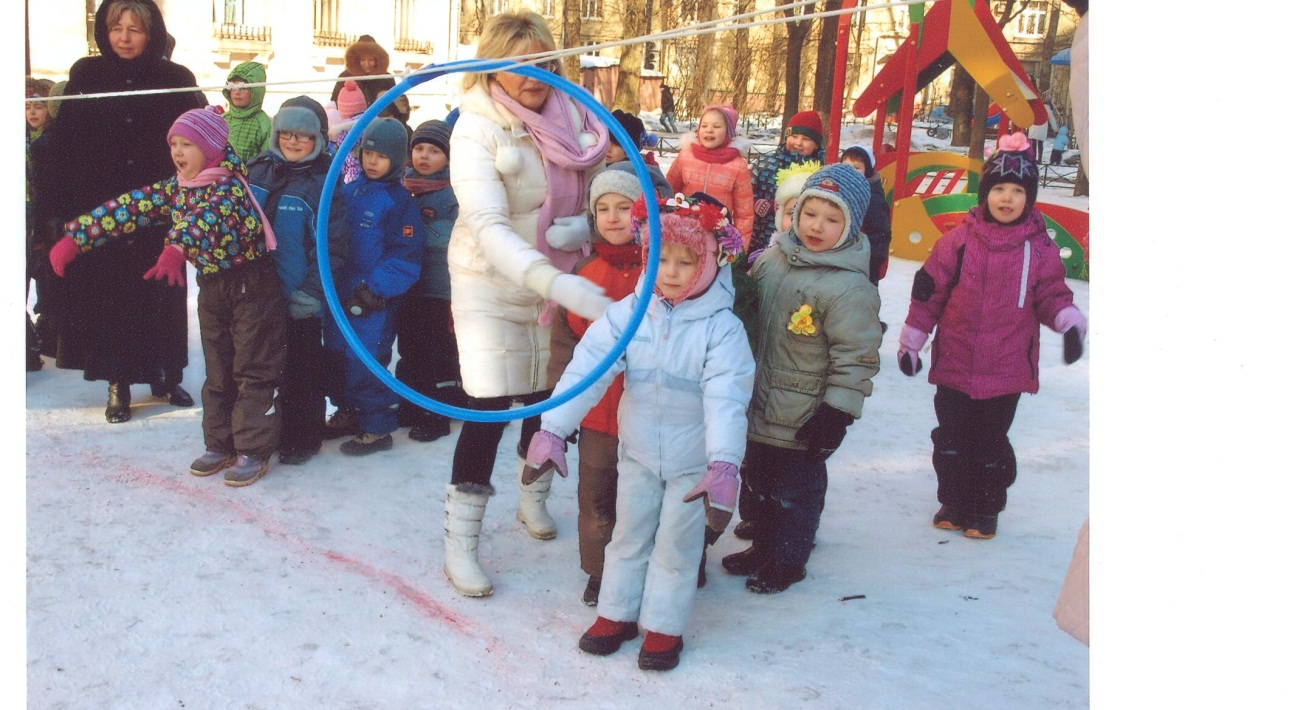 Последние наставления тренера.
Идёт упорная борьба.
Хоккей.                                   4-й день олимпиады
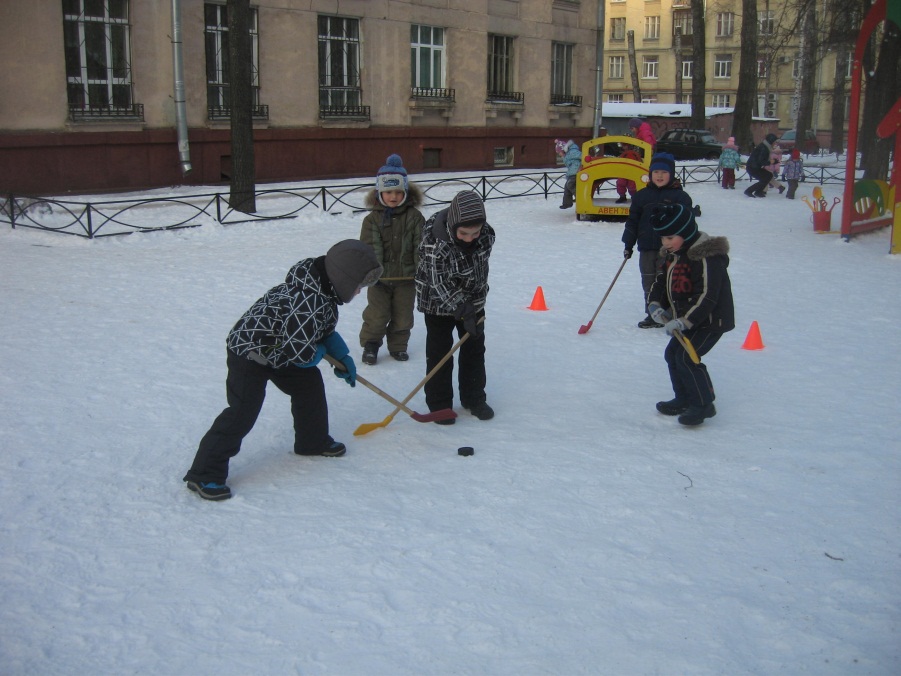 Вбрасывание
Борьба за шайбу
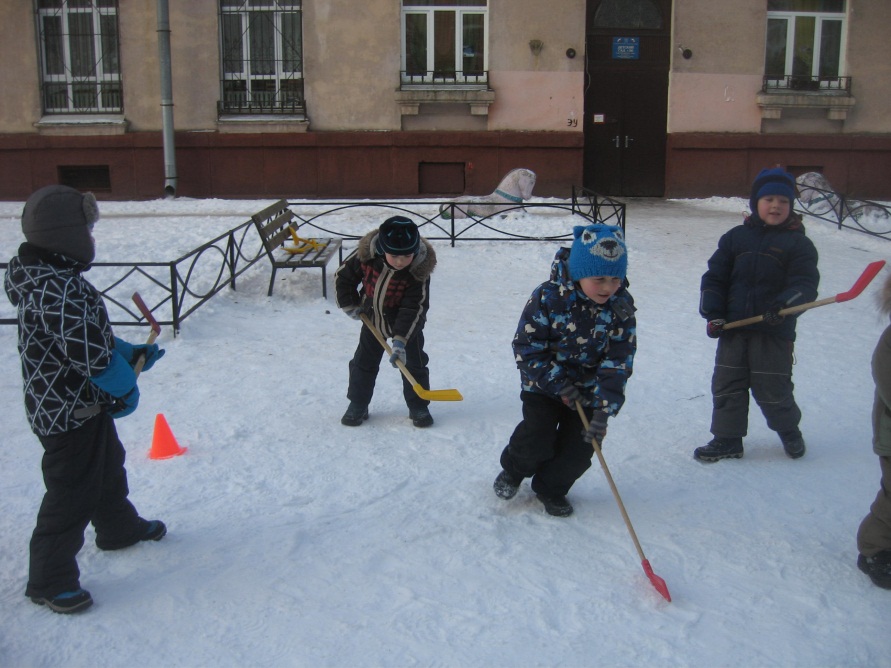 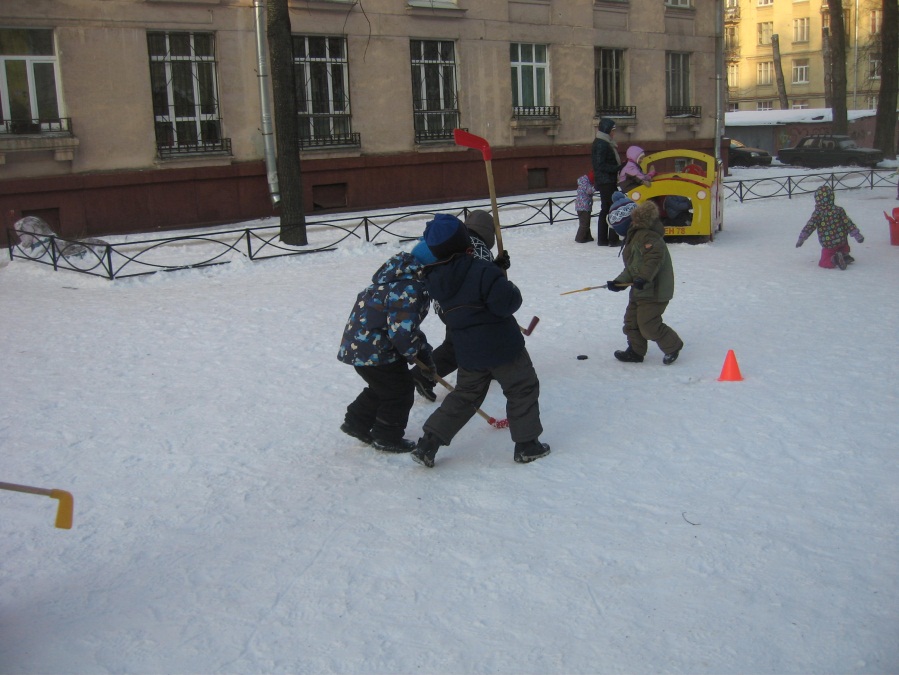 Стремительная атака
Ура ! Го.о.о.л !!
Суровый бой ведёт ледовая дружина…           В хоккей играют настоящие мужчины.
Закрытие малых олимпийских игр.5-й день олимпиады
Незаметно пролетела олимпийская неделя.  Все участники молодцы !!!
Полюбуйтесь, поглядите на веселых дошколят. 
Олимпийские надежды нынче ходят в детский сад.